The Instructional Practice Suite for Math
The webinar will begin shortly.  You may wish to download the handouts (check the tab on your webinar control panel) while you wait.
Core Advocate Webinar
January 19, 2016
7:00 – 8:00 EST
Introductions - Webinar Hosts
Sandra Alberti, Janelle Fann, Joanie Funderburk - Field Impact Team

Barbara Beske - Math Team
Core Advocates
Core Advocates are educators who:

Believe in the potential of the CCSS to prepare all students for college and careers;
Are eager to support their colleagues and communities in understanding and advocating for the CCSS and CCSS-aligned instruction;
Understand and embrace the shifts in instruction and assessment required by the CCSS
To learn more about Core Advocates…
Contact Janelle Fann (jfann@studentsachieve.net ) or Joanie Funderburk (jfunderburk@studentsachieve.net)
Join our database (and mailing lists): bitly.com/joincoreadvocates 
Visit our website: www.achievethecore.org
For Tweeters…
Please feel free to tweet during and after the webinar using #coreadvocates


@achievethecore, 
@salberti, @joaniefun, @beske3
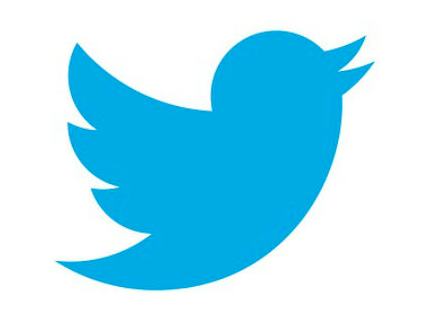 Webinar protocols
During the webinar
– Accessing Documents
– Questions option
– Polling
After the webinar
– Survey
– Access to recorded webinar
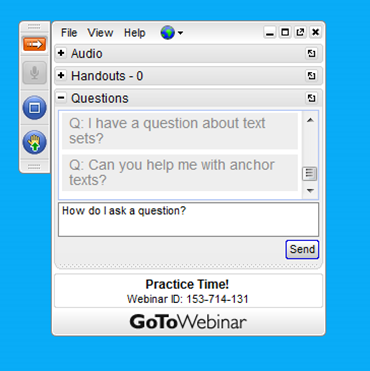 Goals of the webinar
Gain a basic understanding of the design and functionality of the tools in the Instructional Practice Suite for Math and what they support

Consider how the Instructional Practice Suite of tools work together in a teaching-learning cycle for teachers

Be familiar with Teaching the Core - a resource for full length classroom videos annotated to the Instructional Practice Guide: Coaching tool
What tools are in the Instructional Practice Suite for Math?
Instructional Practice Suite for Math
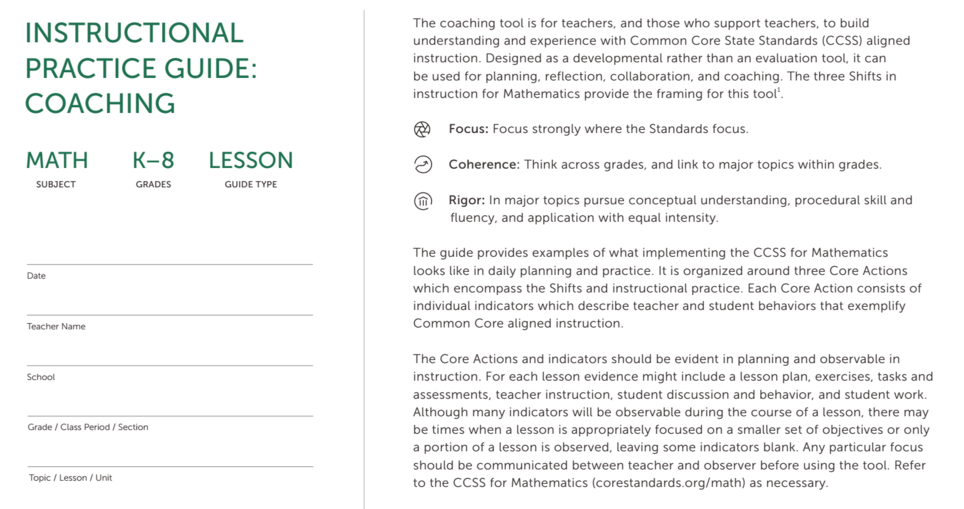 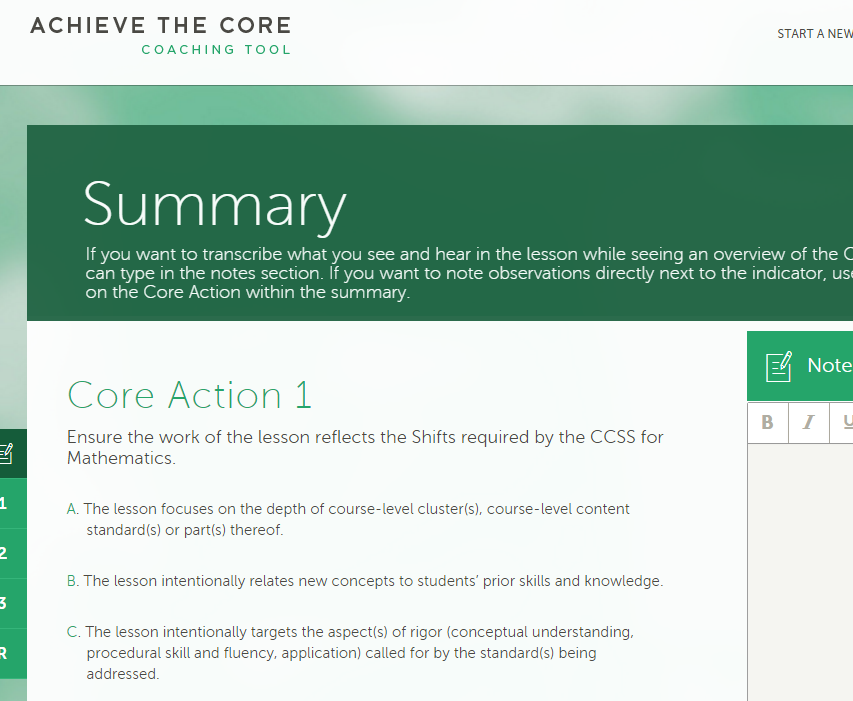 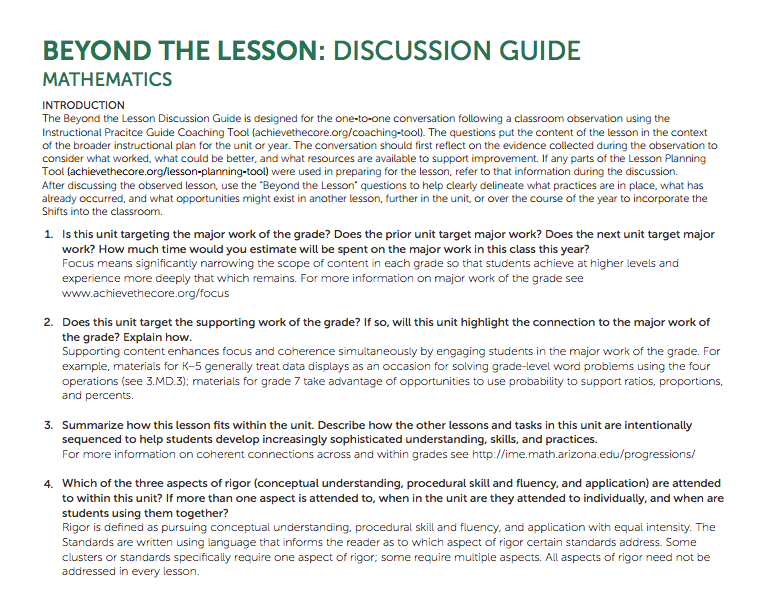 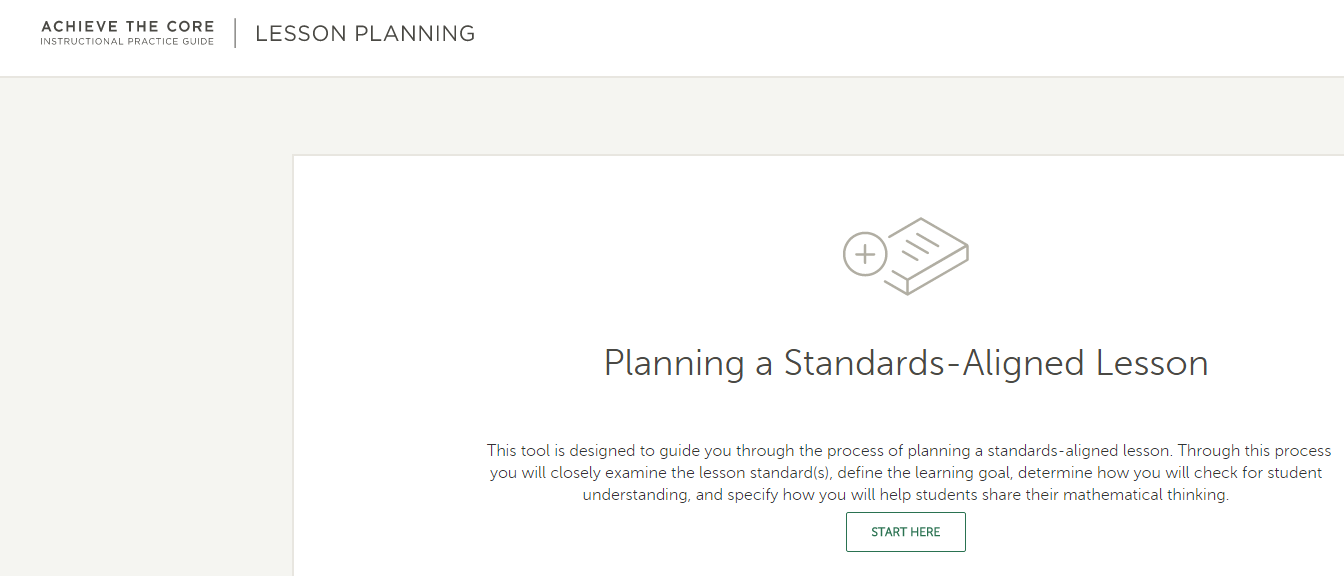 Polls: What is your experience with the Instructional Practice Suite of Tools for Math?
Elements of the tools
SUPPORT TEACHERS 

in applying the Shifts in their practice - in short and long term planning and in instruction

by developing and improving their use of instructional practices that allow students to learn mathematics

in giving students opportunities to strengthen their math skills and understanding through  engagement in the mathematical practices
Instructional Practice Guide: Coaching Tool
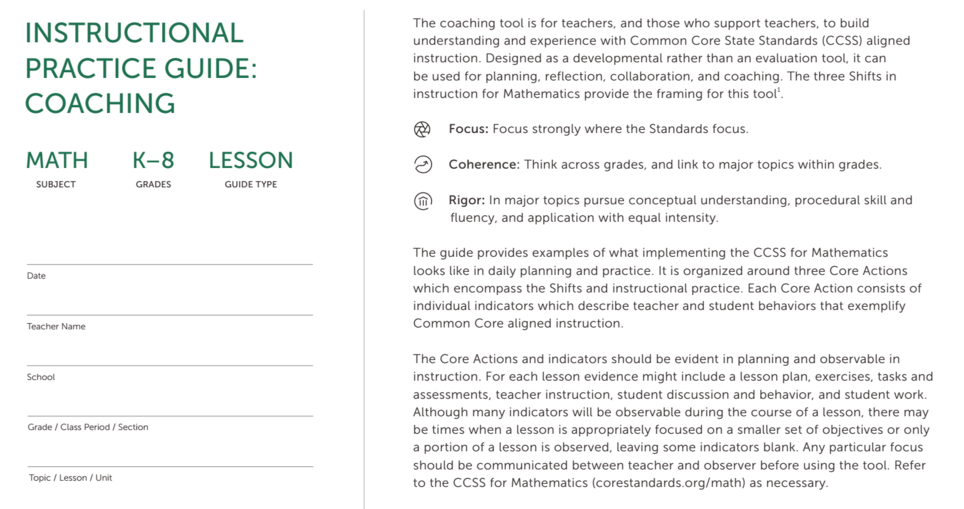 Instructional Practice Guide: Coaching Tool
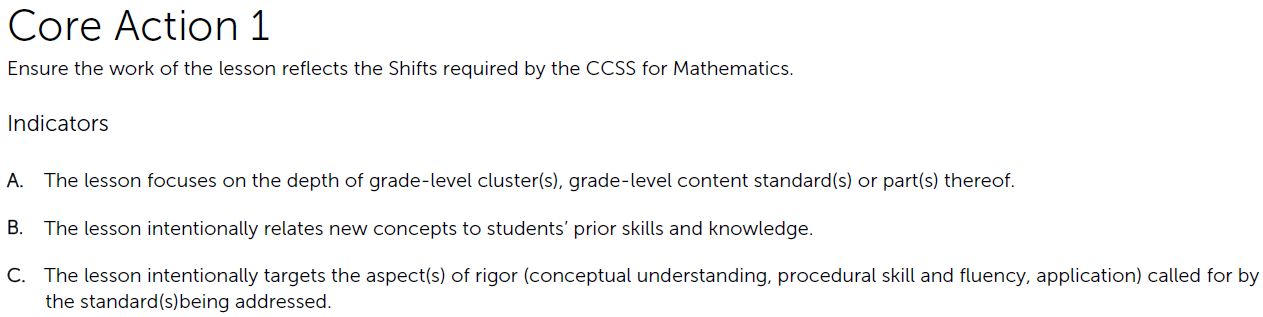 Instructional Practice Guide: Coaching Tool
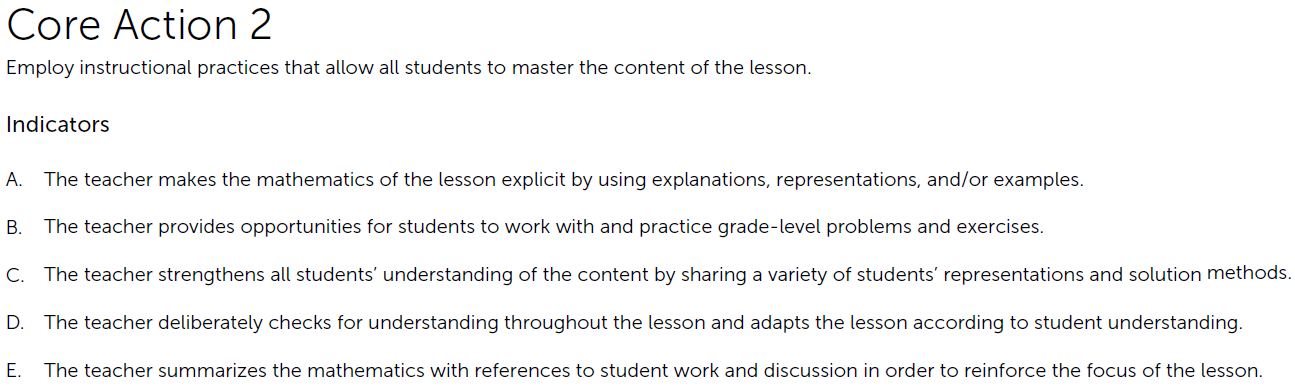 Instructional Practice Guide: Coaching Tool
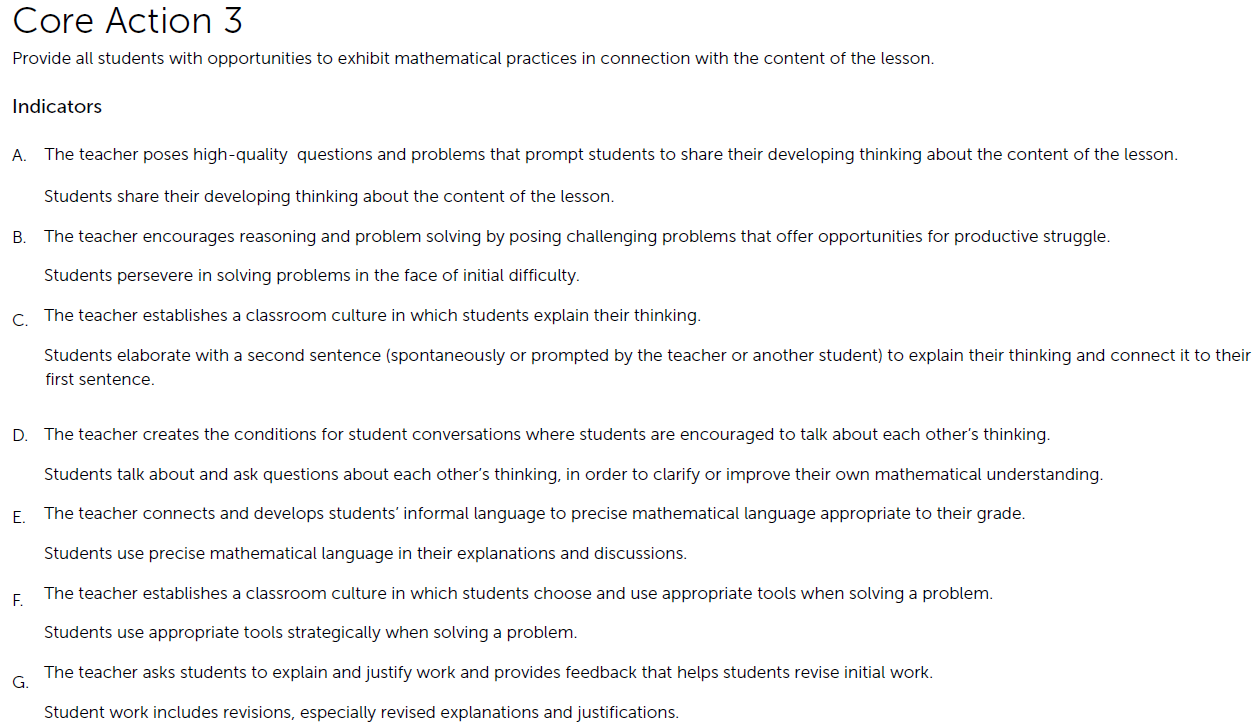 Instructional Practice Guide: Coaching Tool
Helpful uses...

Lesson planning
PLC/teacher team meetings
Discussing instructional strategies
Selecting a focus area for improvement
Peer observation
Coach observation
Reviewing classroom video
Unhelpful... (don’t do this!)

evaluate teachers
serve as a checklist of what every teacher should do every day
rate a teacher’s effectiveness
mandate instructional practices
rank how well a teacher is performing
Question: Which of the uses of the IPG is most relevant for you?
Use the “Question” tab on your control panel to submit your response.
Instructional Practice Guide: Beyond the Lesson
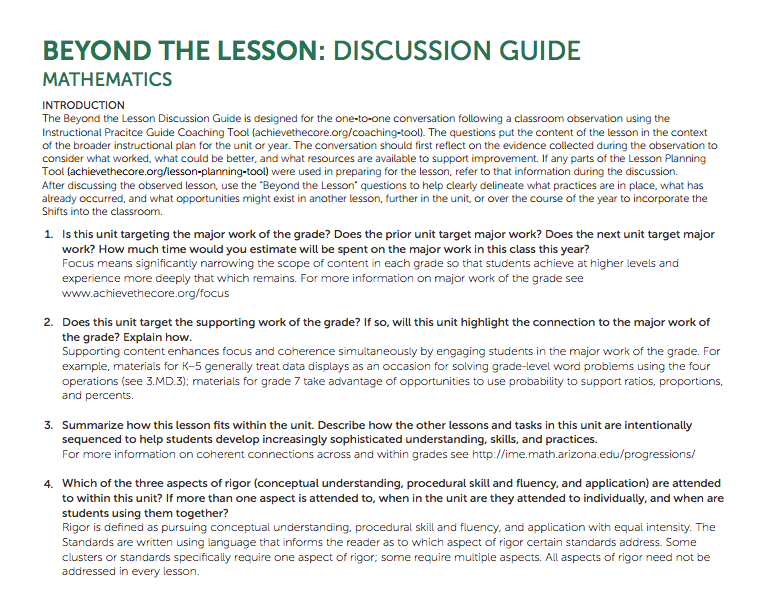 Instructional Practice Guide: Beyond the Lesson
Puts the content of the lesson in the context of the broader instructional plan for the unit or year

Allows for conversations about Focus, Coherence, and Rigor that cannot always be captured in the discussion of a single lesson

Sparks conversation about monitoring student progress and creating a mathematically rich classroom environment
Question: Which one or two questions from the list can you commit to asking yourself or the teachers you support?
Use the “Question” tab on your control panel to submit your response.
Instructional Practice Guide: Lesson Planning Tool
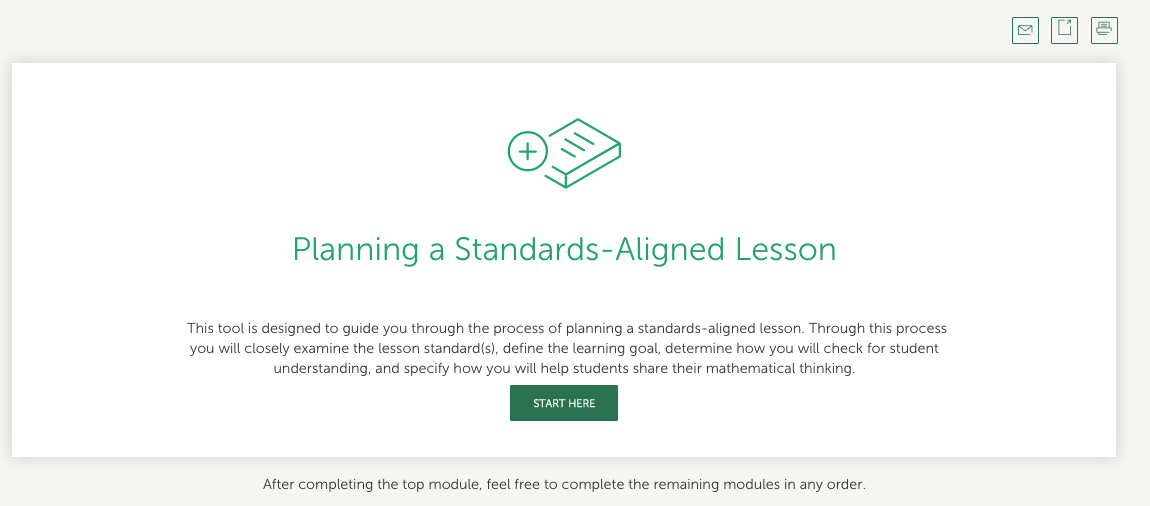 Instructional Practice Guide: Lesson Planning Tool
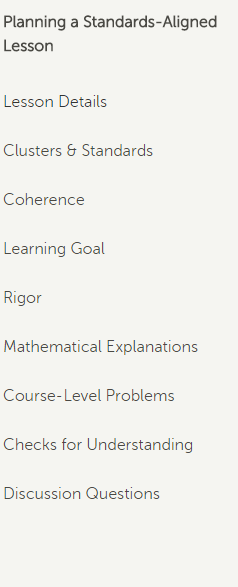 Planning a Standards-Aligned Lesson

Lesson Details
Clusters & Standards
Coherence
Learning Goal
Rigor
Mathematical Explanations
Grade-Level Problems
Checks for Understanding
Discussion Questions
Instructional Practice Guide: Lesson Planning Tool
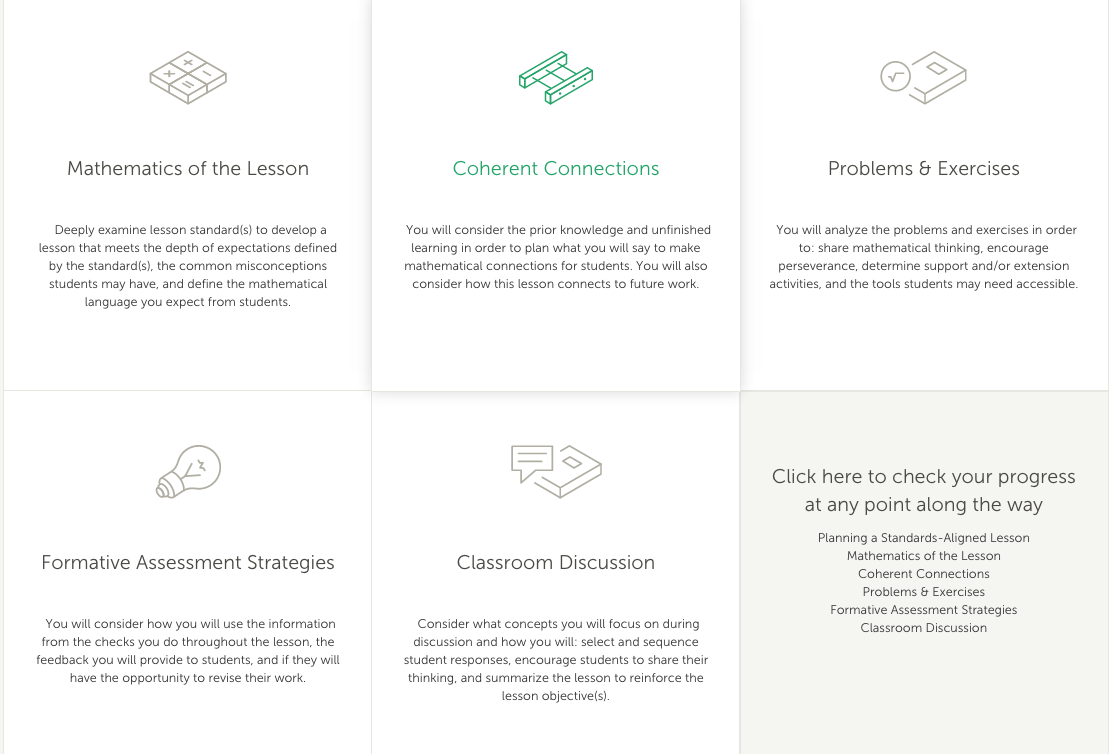 Instructional Practice Guide: Lesson Planning Tool
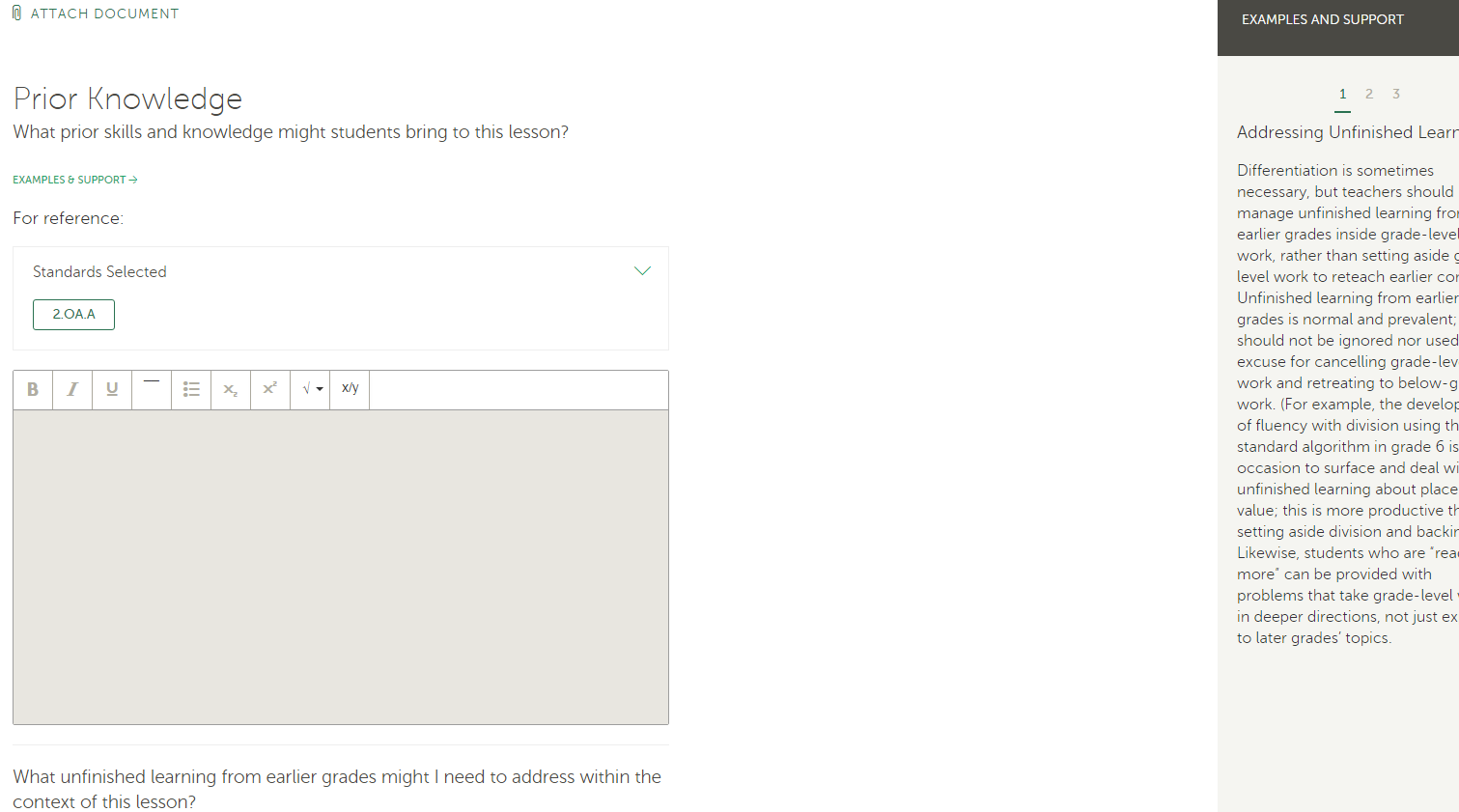 Instructional Practice Guide: Lesson Planning Tool
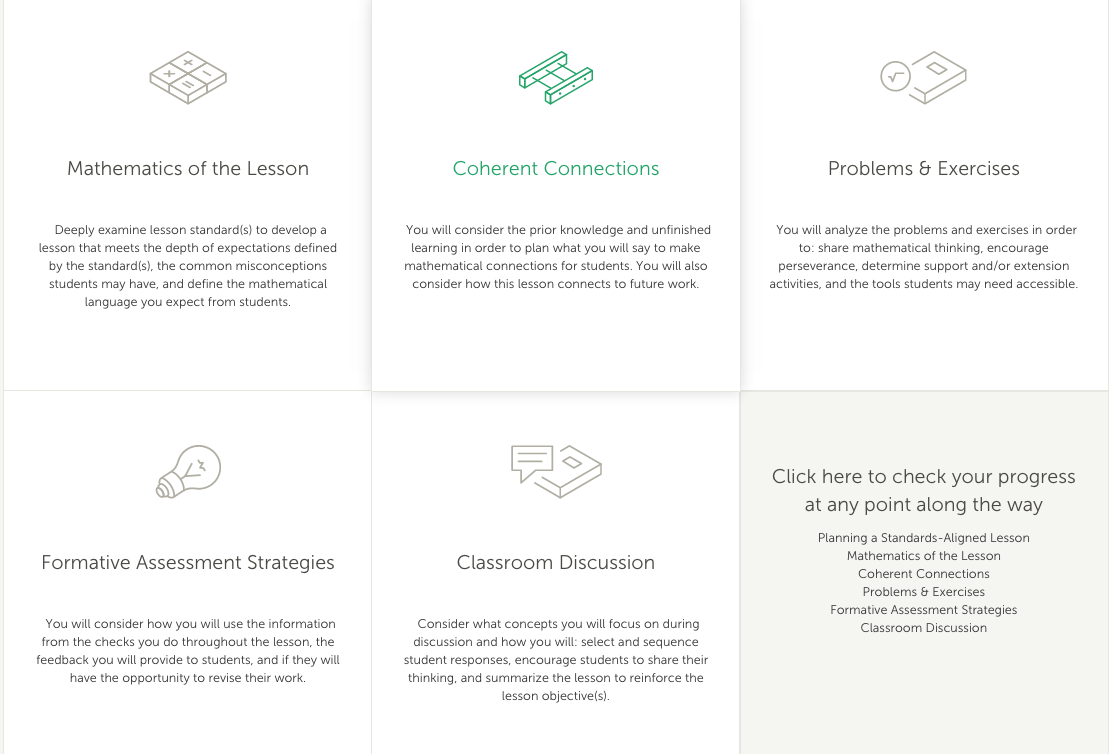 Instructional Practice Guide: Lesson Planning Tool
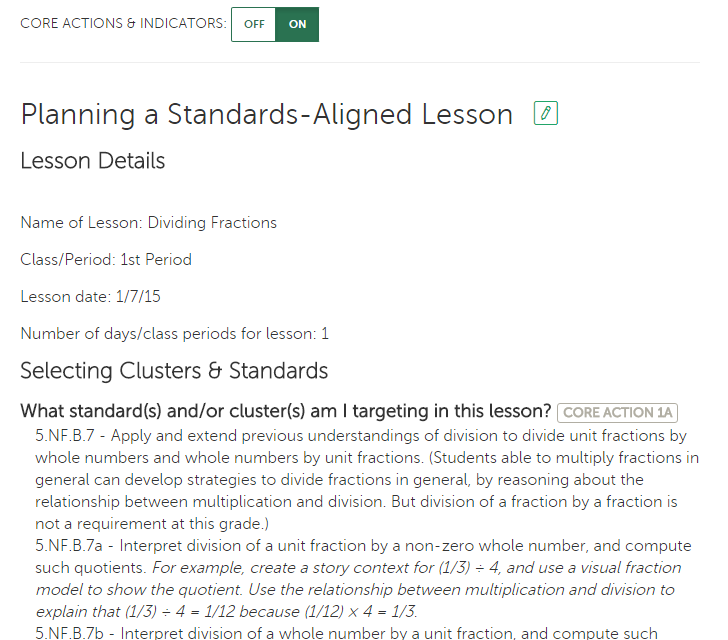 Question:  In what ways have you used these tools and/or what tools are you most looking forward to further engaging with?

Use the “Question” tab on your control panel to submit your response.
How do the tools in the Instructional Practice Suite work together?
Teaching – Learning Cycle*
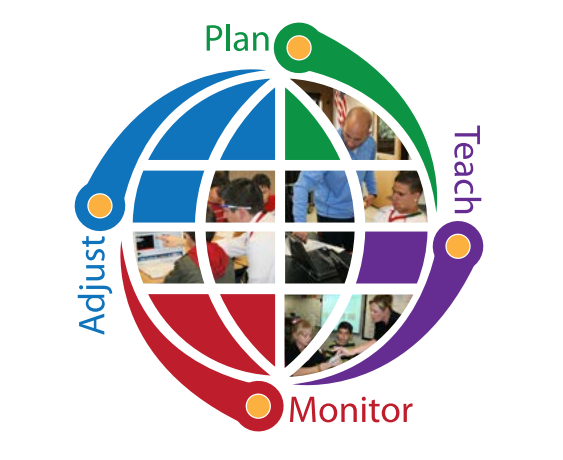 *Graphic courtesy of Cherry Creek Schools
Centennial, CO
Teaching – Learning Cycle*
Lesson Planning Tool
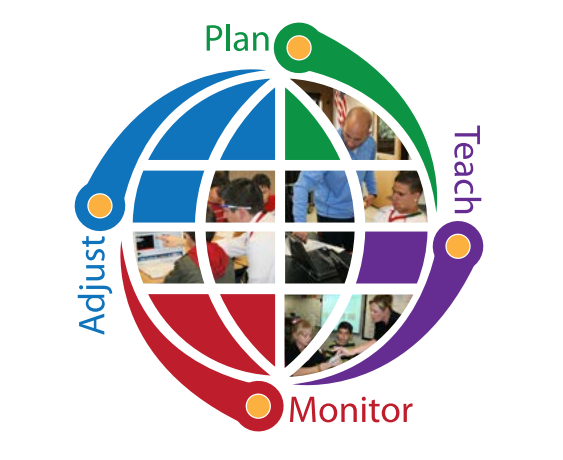 Coaching Tool
*Graphic courtesy of Cherry Creek Schools
Centennial, CO
Teaching – Learning Cycle*
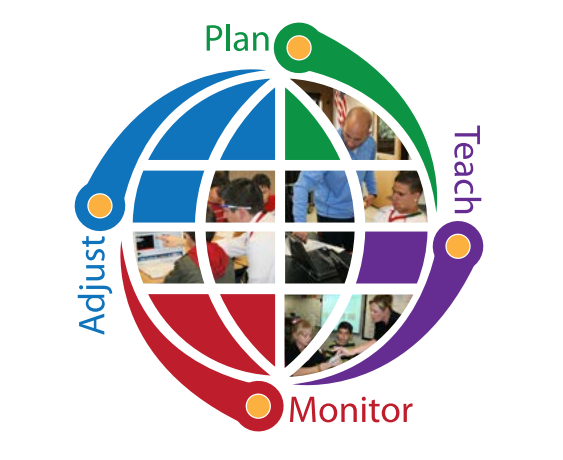 Coaching Tool
*Graphic courtesy of Cherry Creek Schools
Centennial, CO
Teaching – Learning Cycle*
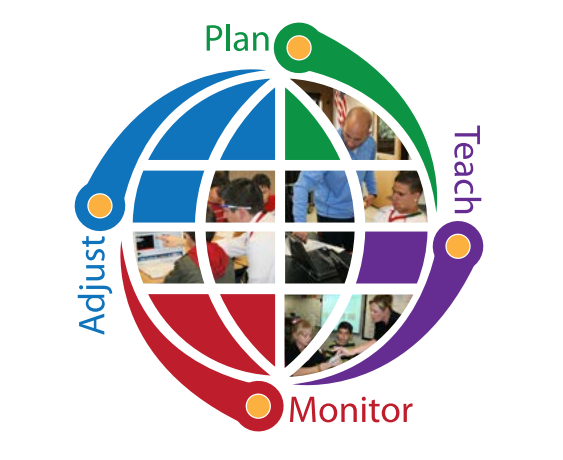 Coaching Tool & conversations

Beyond the Lesson
*Graphic courtesy of Cherry Creek Schools
Centennial, CO
Teaching – Learning Cycle*
Coaching Conversations &
Reflection

Lesson Planning Tool
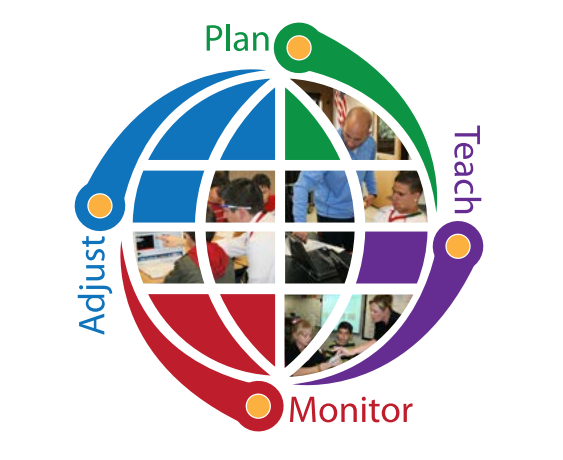 *Graphic courtesy of Cherry Creek Schools
Centennial, CO
Question:  How might the Suite of Instructional Tools enhance your current planning-teaching processes?

Use the “Question” tab on your control panel to submit your response.
How do the videos on Teaching the Core support the Instructional Practice Suite?
Teaching the Core
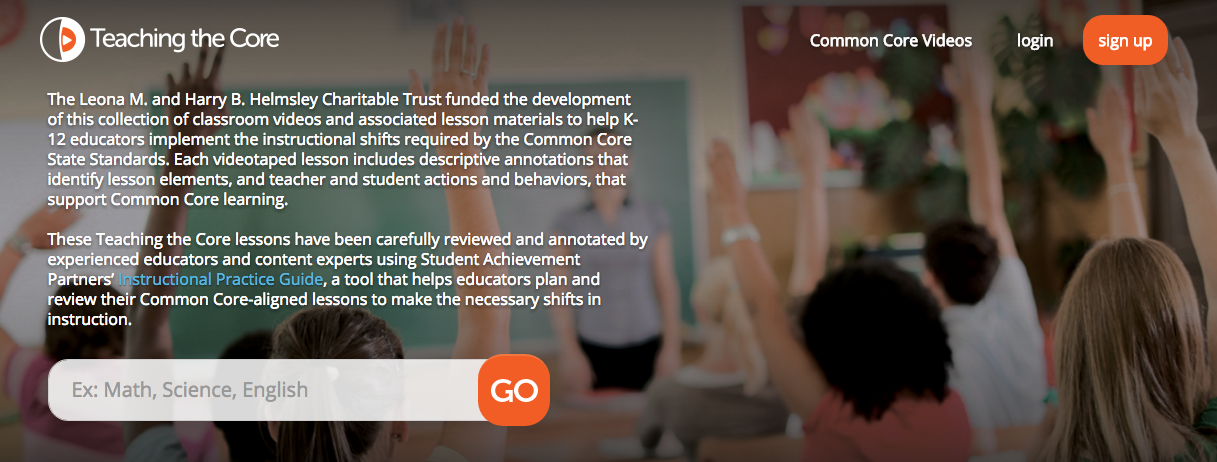 Poll: Have you seen or used the videos on Teaching the Core?
Teaching the Core
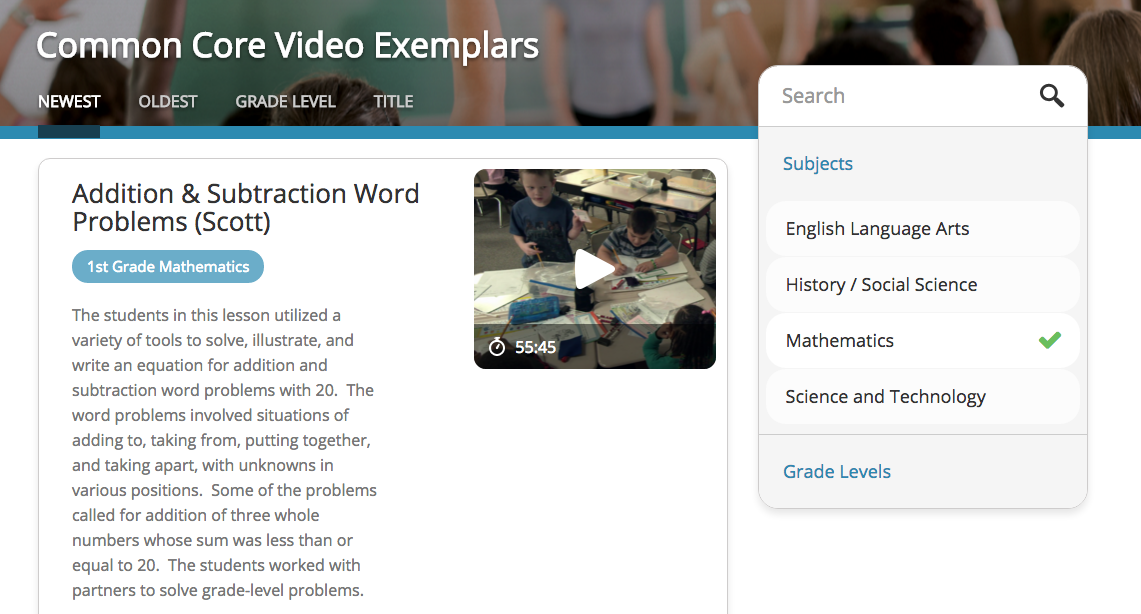 Teaching the Core
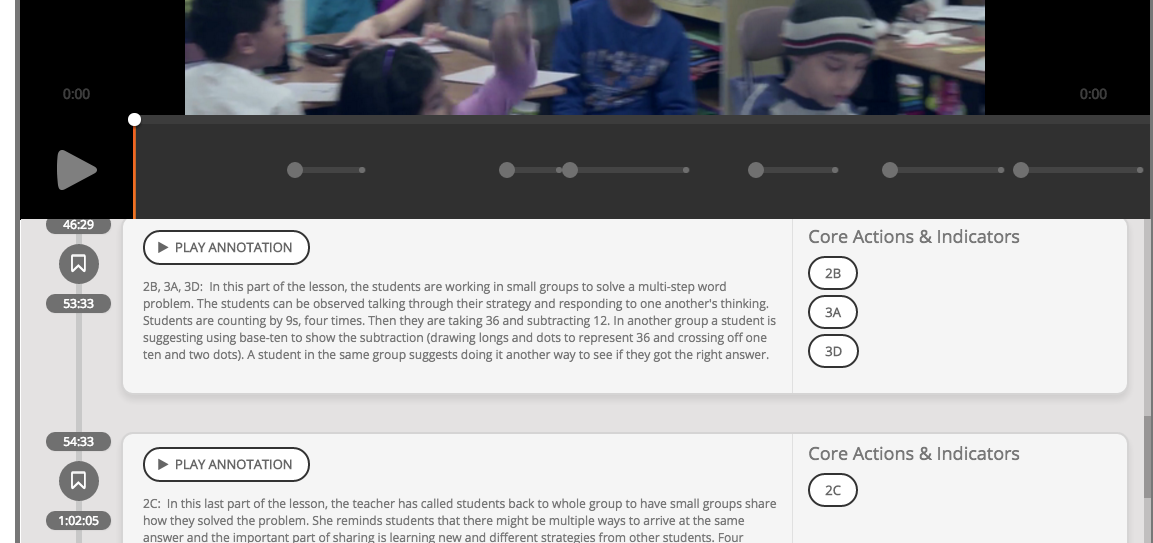 Your questions?Use the “Question” tab on your control panel to submit your questions.
Follow Up
Use any of the tools in the Instructional Practice Suite and tell us how they helped you do your job better.

Watch a Teaching the Core video yourself or with colleagues with the IPG in hand and have a conversation about what you see.

Share information about these tools with your colleagues!

Submit comments and reflections here.
Upcoming Webinars
Text Complexity
Tuesday, February 16, 2015
7:00 – 8:00 pm EST


Register here
Thank You!
Resources
www.Achievethecore.org 

Submit your action steps here http://bit.ly/1EYfuMQ